ГАПОУ “Волгоградский медицинский колледж”
Направления 
волонтерства
СОБЫТИЙНОЕ ВОЛОНТЕРСТВО
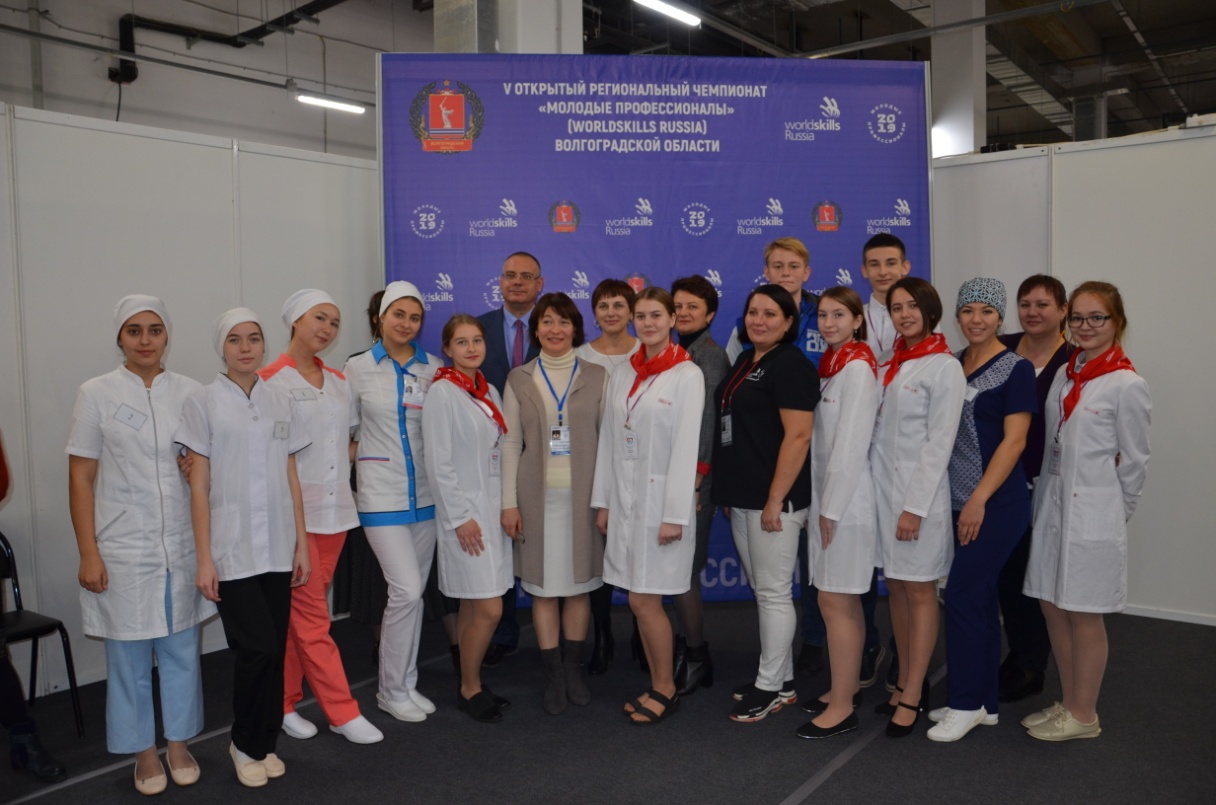 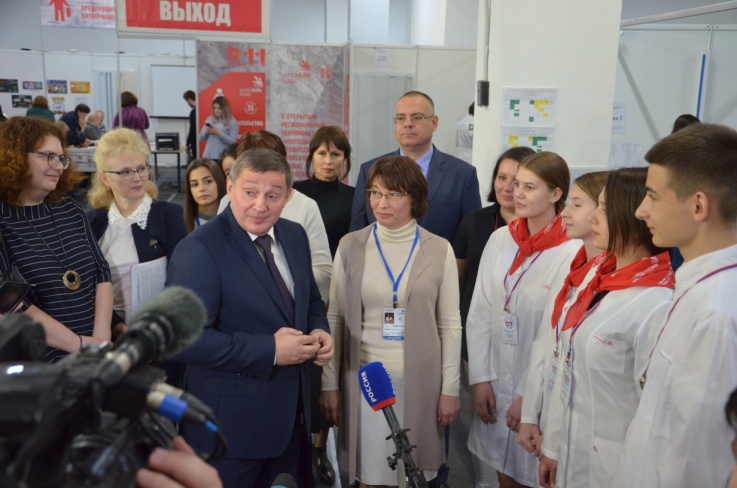 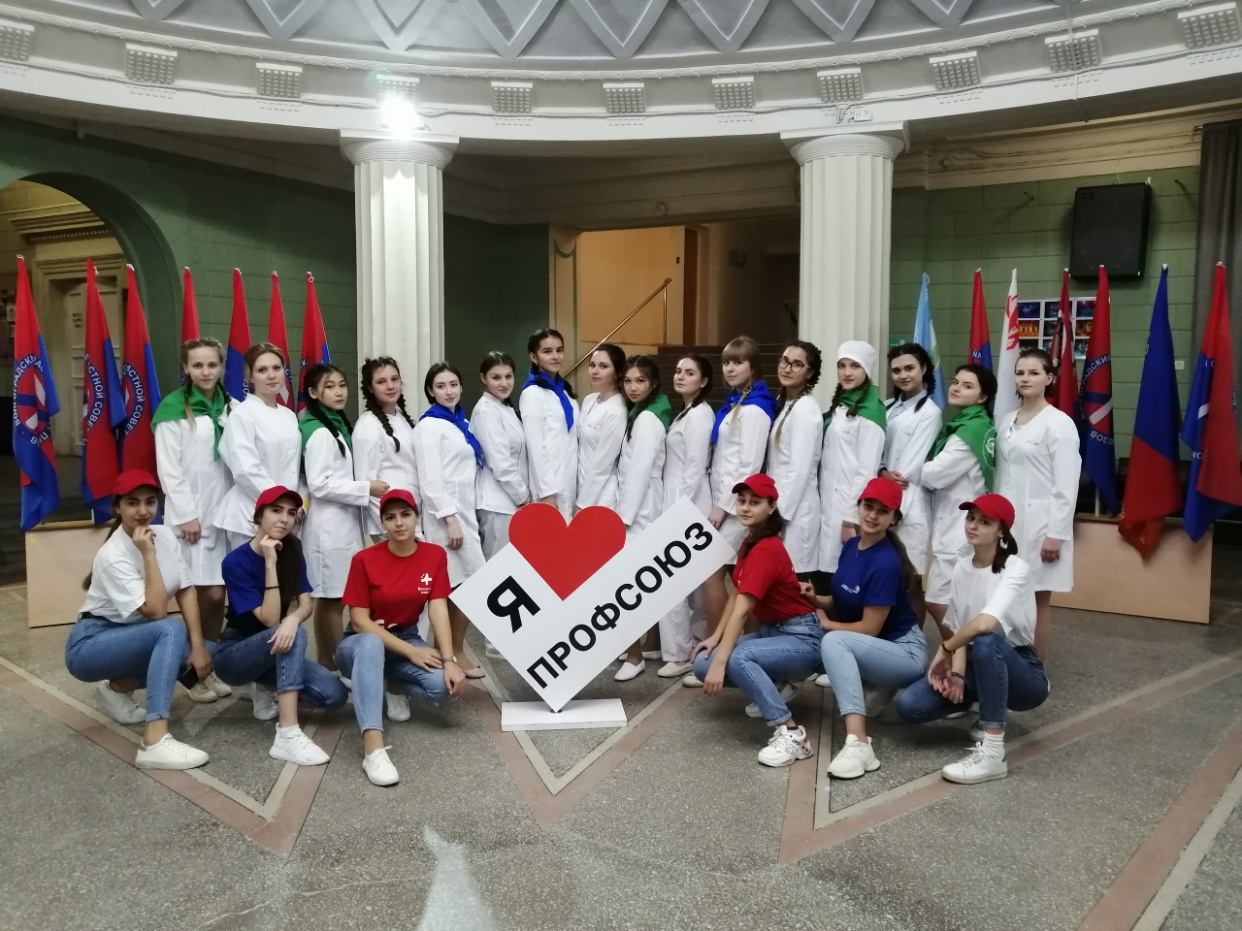 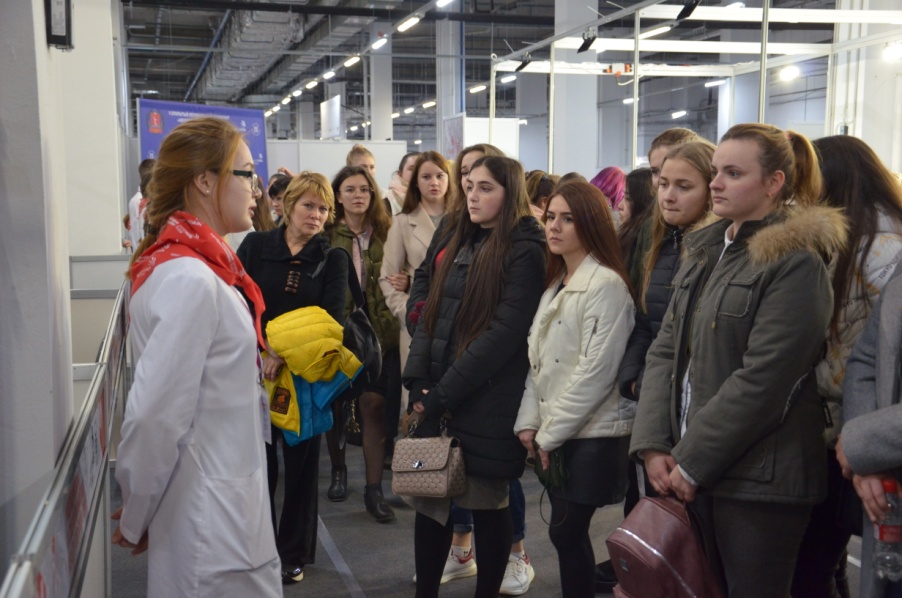 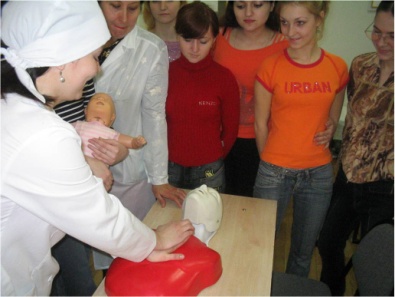 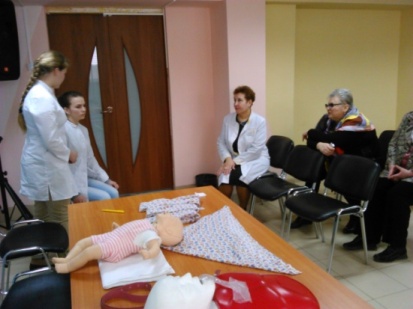 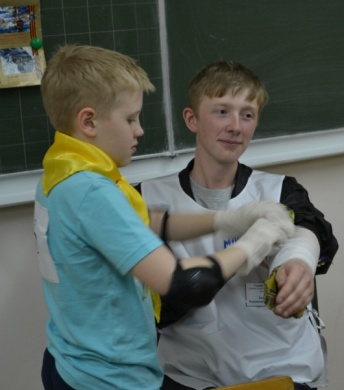 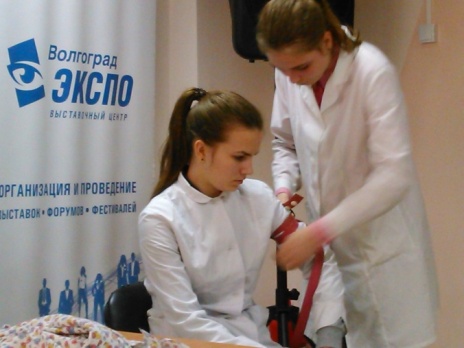 ПЕРВАЯ
 ПОМОЩЬ
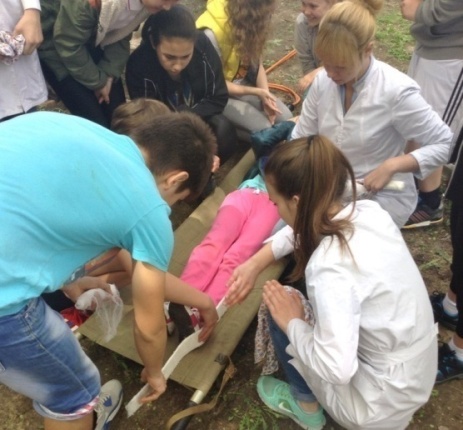 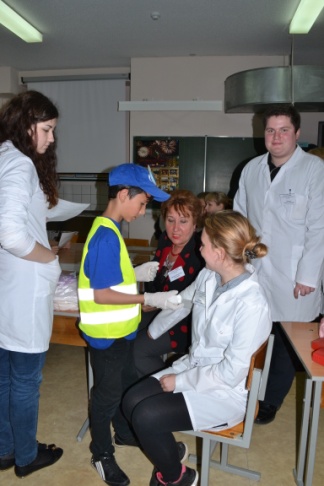 Здоровый
Образ 
Жизни

-профилактика психоактивных веществ

-профориентация
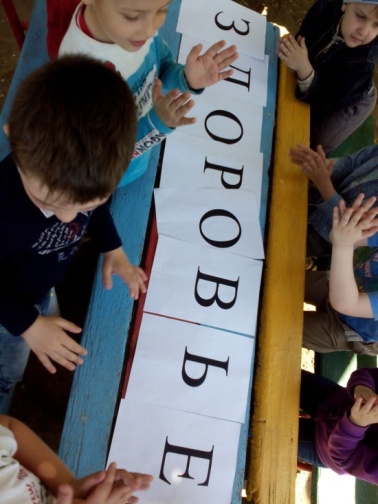 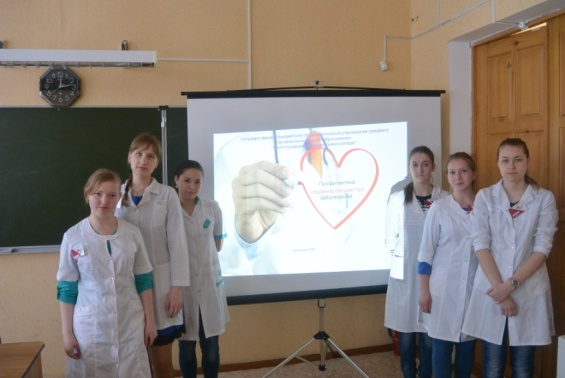 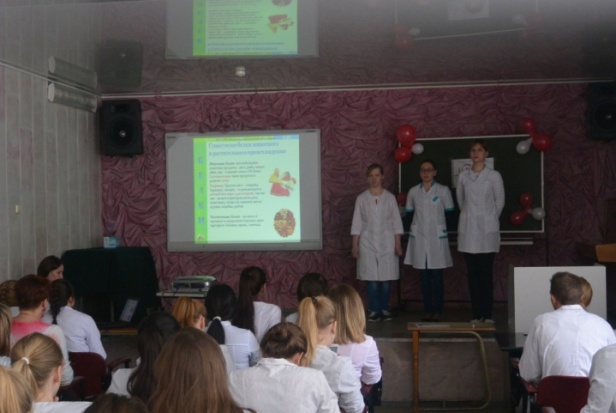 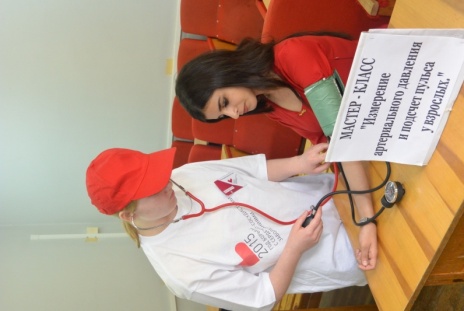 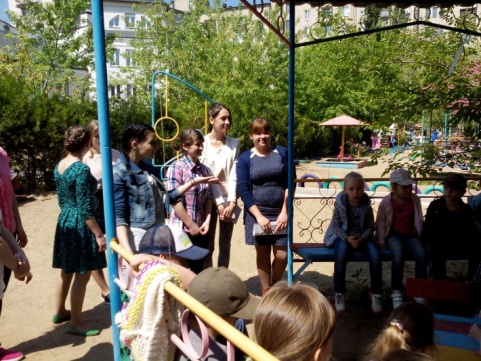 ЗДОРОВАЯ 
ЖЕНЩИНА-
ЗДОРОВАЯ НАЦИЯ
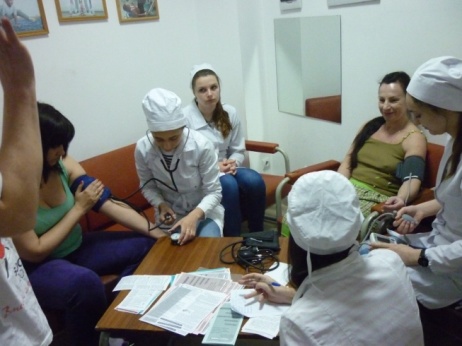 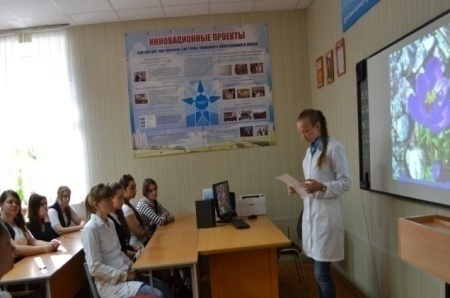 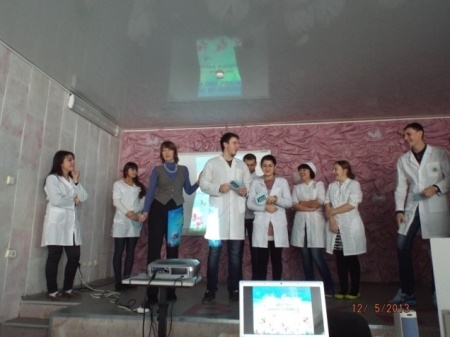 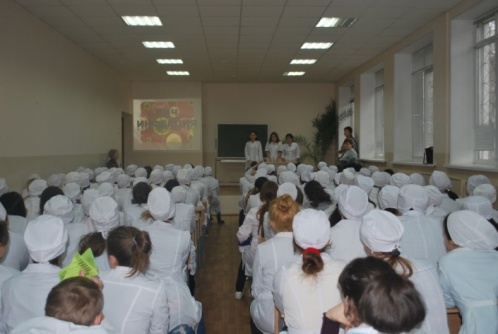 Волонтеры колледжа посещают  волгоградскую больницу скорой медицинской помощи № 25 и проводят  занятия  для реабилитации пациентов после инсульта провели логопед и специалист по лечебной физической культуре.
Волонтерский клуб "Норма жизни" создан на базе колледжа в 2021 году для подготовки добровольцев по оказанию помощи перенесшим инсульт людям.
Волонтёрский клуб
«Норма жизни»
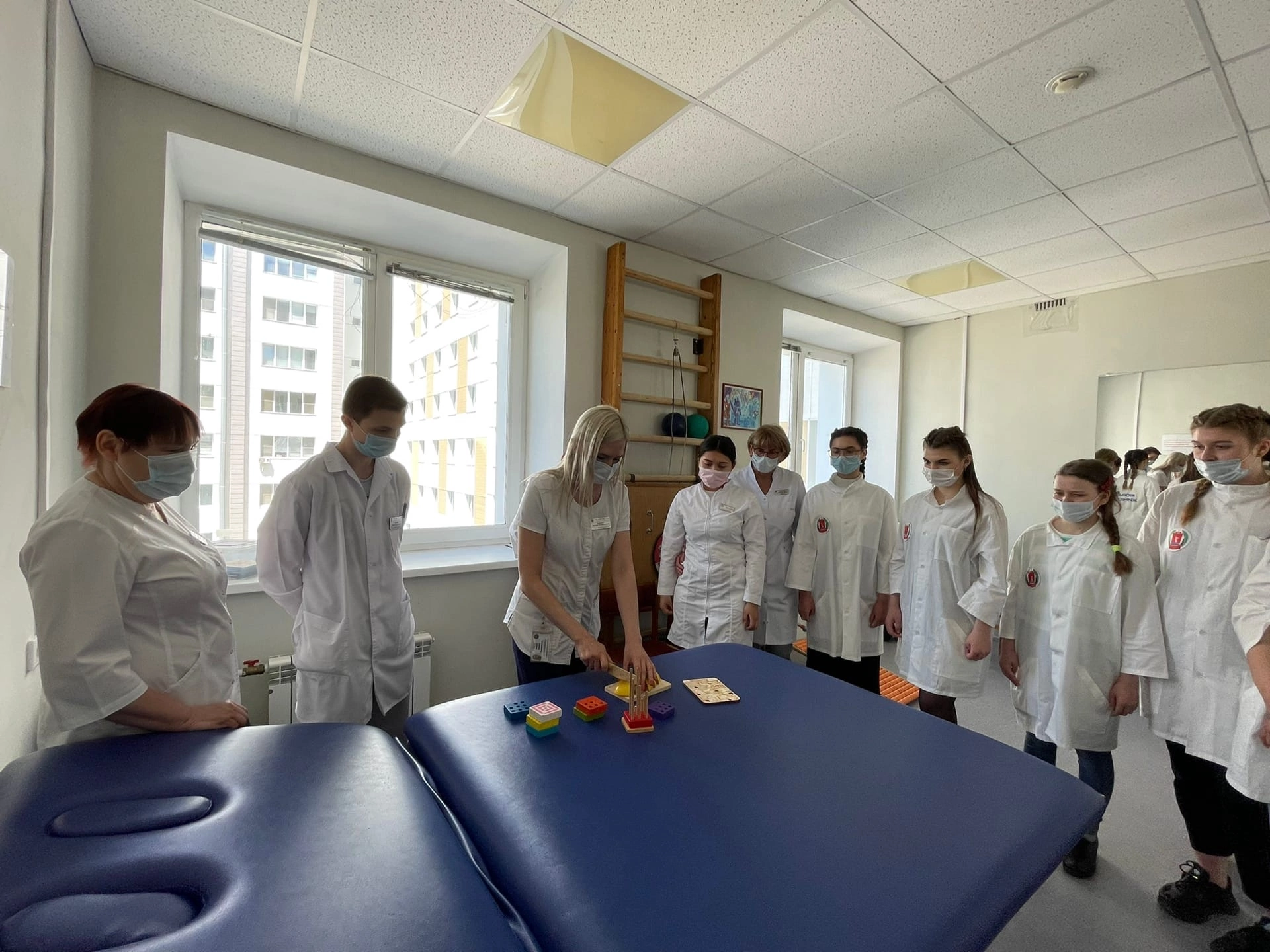 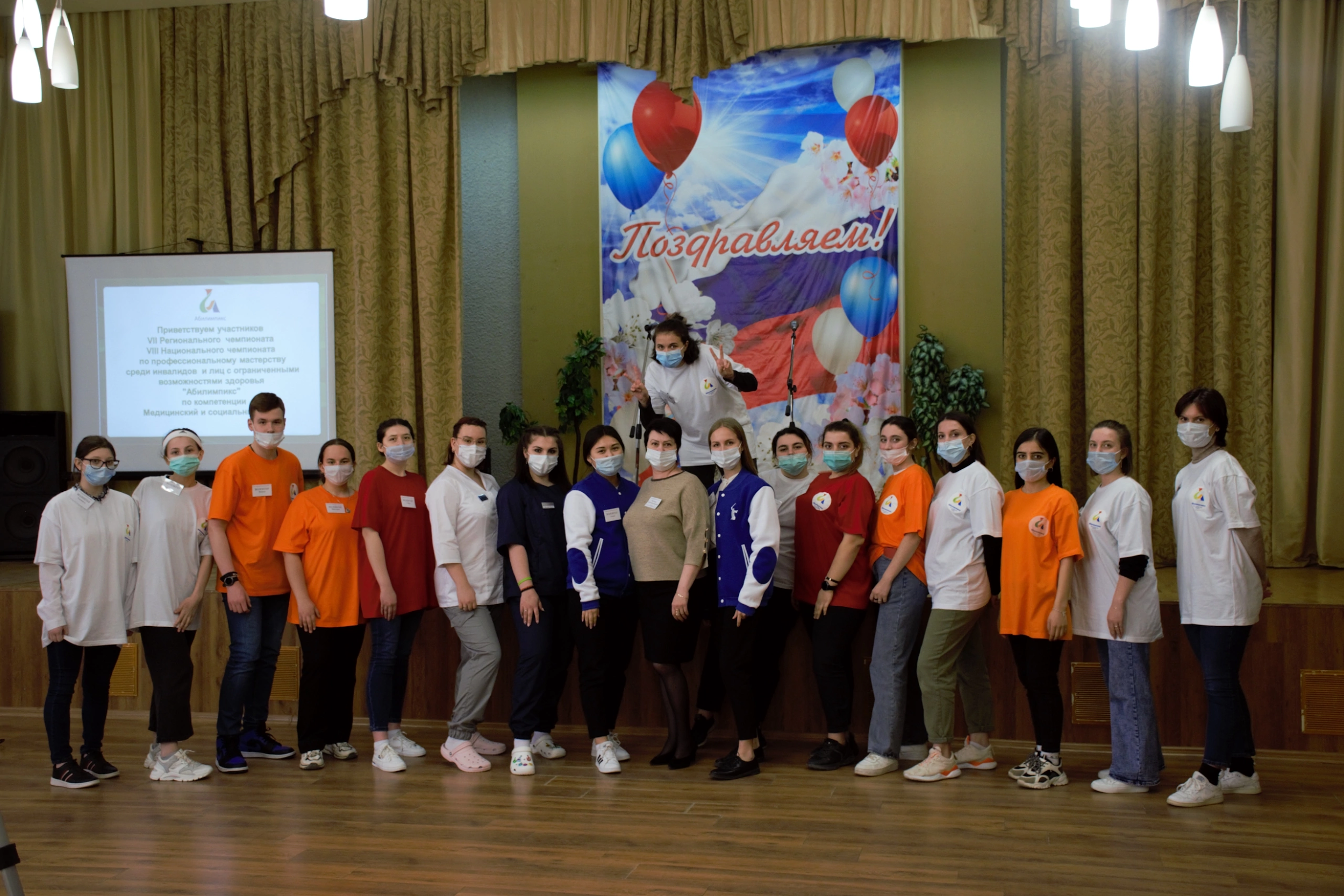 ПРИСОЕДИНЯЙТЕСЬ!